Recording for facilitator purposes
Equity and Market Support Working Group (EMSWG) Huddle #1
November 1, 2023 | 9:00 AM - 12:00 PM PT

Hosted by California Energy Efficiency Coordinating Committee (CAEECC)
[Speaker Notes: MVR]
Introductions
In the chat, please introduce yourself with your:
Name and pronouns
Organization
If you participated in the Equity or Market Support Metrics Working Groups (early 2022)
If you participated in the Metrics Workshop/Huddles (late 2022)
Answer to the Icebreaker question
Skills, background, or expertise you can offer for this Working Group
‹#›
[Speaker Notes: MVR]
Meeting Goals
1
2
3
Participants have shared understanding of background of the past Equity and Market Support Metrics working groups
Participants have shared understanding of the Equity and Market Support Working Group (EMSWG) phases
Participants share ideas on the process for completing work related to Phase I of the EMSWG
‹#›
[Speaker Notes: MVR]
Agenda
‹#›
[Speaker Notes: MVR]
Zoom Etiquette
Public Input
Meeting Norms and Ground Rules
Housekeeping
‹#›
[Speaker Notes: SS]
How to share thoughts, concerns, questions
EMSWG Members can raise their hand to speak. Members of the public please use the chat.
Email the facilitation team at facilitator@caeecc.org
Direct Message via Chat a Facilitator (they have a 🌺 in front of their Zoom name)
‹#›
Zoom Etiquette
Before meeting starts
Log on a few minutes early, if possible, to ensure your technical connection is working.
Rename your Participant Name to include your Organization (if applicable) & Pronouns
Share your video if possible – this fosters engagement and helps mimic an in-person meeting setting.
Throughout meeting
Mute yourself when you’re not speaking.
WG Members: Raise your hand to enter the queue to speak—then wait for the Facilitator to call on you / prompt you.
Closed captioning available
When to use the chat
Chat everyone: “+1”, share resources, ask non-substantive questions, 
Chat Sooji: share anonymous concerns
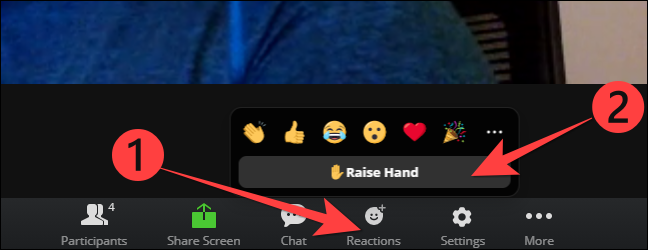 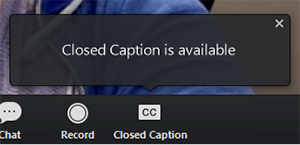 ‹#›
[Speaker Notes: SS]
Public Input
Welcome Members of the Public!
You can participate by sharing feedback at any point in the meeting via the chat.
 
Facilitators will elevate public feedback as and when appropriate. 
Please rename yourself on Zoom with “Public” in front of your name
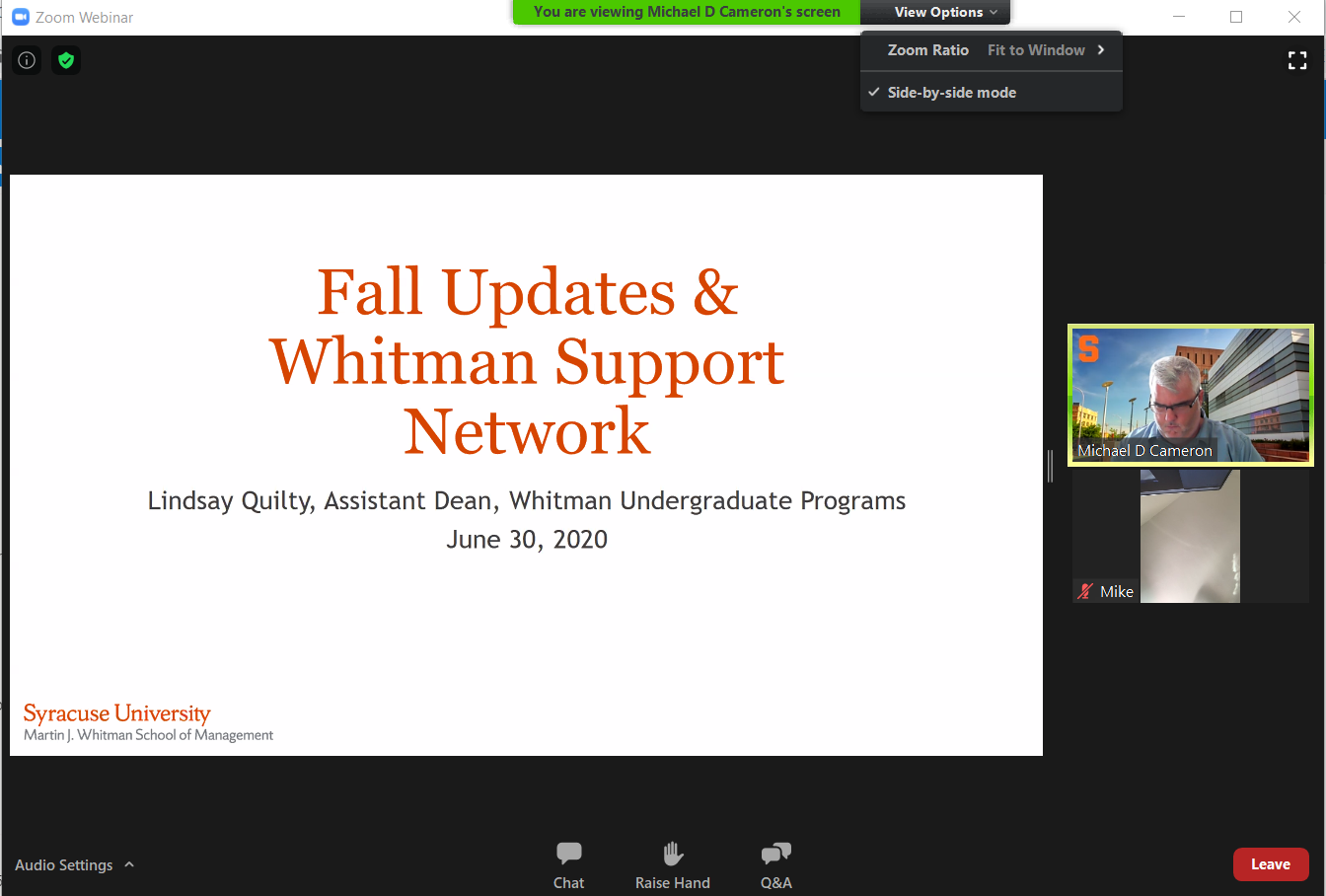 ‹#›
[Speaker Notes: SS]
CAEECC’s Groundrules
Attend all meetings (or send designated alternate)
Do your homework (complete pre-and post-meeting work to ensure productive meetings and that a complete deliverable is finalized)
Facilitation team posts materials 5 days before the meeting
If there are recommendations you don’t agree with, propose alternatives or think creatively to try to bridge the gap.

See Goals, Roles & Responsibilities for the full list of Ground Rules: https://www.caeecc.org/caeecc-info
‹#›
[Speaker Notes: SS]
EMS Working Group Membership
Recruitment for new members has closed.
If you were a previous member of the Equity Metrics Working Group or the Market Support Metrics Working Group, or part of the 2022 Workshop/Huddles on Metrics: Please indicate your desire to join this Equity and Market Support Working Group (EMSWG) by November 3, 2022 by emailing facilitator@caeecc.org 

All Members agree to abide by the CAEECC Goals, Roles & Responsibilities. For the full list of Ground Rules: https://www.caeecc.org/caeecc-info
‹#›
[Speaker Notes: SS]
Topic 1: Brief History of Equity and Market Support Metrics Working Groups
‹#›
Key Terms
Indicators are progress trackers that do not typically have targets associated with them.
Metrics are progress trackers that do or are expected to have targets associated with them.
Targets are forecasted achievements against which to track progress.
Progress Trackers refers to all three terms above.
This will be the Working Group’s focus.
Once Indicator methodologies are established, Metrics and Targets can be considered for recommendation.
‹#›
Key Acronyms
Awareness, Knowledge, Attitude, and Behavior (AKAB) 
Energy Efficiency (EE)
Emerging Technologies Program (ETP)
Energy Division (ED)
Marketing Education & Outreach (ME&O) 
Market Support (MS)
Market Support Metrics Working Group (MSMWG)
Resource Acquisition (RA)
Workforce Education and Training (WE&T)
Community Based Organization (CBO)
Disadvantaged Community (DAC)
Energy Division (ED)
Equity Metrics Working Group (EMWG)
Hard to Reach (HTR)
Household (HH)
Market Support (MS)
Multifamily (MF)
Program Administrator (PA)
Regional Energy Network (REN)
Resource Acquisition (RA)
Single family (SF)
‹#›
How the EMSWG Fits in
CPUC Scoping Memo June 2022
Scope asked for further definition to distinguish indicators, metrics, and targets.
Decision on Metrics June 2023
D.23-06-055 addressed & adopted set of indicators and ordered re-engagement of the WGs to further methodology clarification.
Equity and Market Support Metrics Working Groups in 2021
Proposed a combined 48 metrics and indicators; Objectives for each E & MS segments.
Metrics WGs Huddle in Aug/Sept 2022 + Ad Hoc Workshop
Discussed details on metrics and indicators, and REN performance requirements.
Equity and Market Support Working Group (This WG!)
A re-engaging of the previous EMWG and MSMWG with invitations to more stakeholders to clarify methodologies for adopted indicators.
‹#›
D.23-06-055 Ordering Paragraph (OP) 11
“The portfolio administrators shall jointly submit a Tier 2 advice letter by no later than May 1, 2024 clarifying all of the Indicators adopted in this decision, including any modifications from metrics and Indicators adopted in Decision 18-05-041, and identifying information that could be used as baselines for future targets or methodologies for how the indicator information can be used as baselines.”
Furthermore, the Decision language provides additional details and context: “Many of the adopted Indicators would benefit from clarification and further discussion about the valuation methodology. Guidance may be needed for PAs to ensure that baselines for target-setting are clear and consistently applied, to the greatest extent possible. For these reasons, we will ask the CAEECC to re-engage and update, as necessary, the EMWG and MSMWG to discuss and develop recommendations” (D.23-06-055 section 5.2, PDF page 29)
‹#›
Equity & Market Support Metrics Working Group (EMSWG) Members (as of 10/30/2023)
*Due to confusion about whether past E&MS Metrics Working Group members and Workshop/Huddle participants needed to indicate they were joining, this list will be updated for Meeting #1 on November 7. Disclosures will be requested and provided once the roster is set.
‹#›
2021 Equity Metrics WG Recap
Brief recap of Equity Metrics Working Group outcomes
Met June-October 2021; final report posted to CAEECC website
Reached consensus on nearly all its recommendations
PAs were required to use the WG’s recommendations in developing their energy efficiency portfolio applications and Business Plans. 
CPUC Energy Division developed two spreadsheets with input from the EWG
 2024-2031 EE Application Attachment Tables
Metrics & Indicators Categorization Spreadsheet 

2021 Equity Metrics Working Group materials, including final report: https://www.caeecc.org/equity-metrics-working-group-meeting
‹#›
[Speaker Notes: ED developed the former as a template to help the PAs develop their applications. The latter is a basic analysis to support moving the huddle and workshop discussions forward. Also, neither were really developed with input from the WG.  The former was developed based on the outputs of the WG and PA feedback. The latter was developed internally by ED Staff based on the Application materials.]
2021 Equity Metrics Working Group Final Report Key Recommendations
7 Principles (i.e., segment vs program level, guidelines to setting metrics, program portfolios, best practices for program development, reporting, target setting (non-consensus), and community engagement (non-consensus)

Primary Objective: “For hard-to-reach, disadvantaged, and/or underserved individuals, households, businesses, and communities: address disparities in access to energy efficiency programs and workforce opportunities*; promote resilience, health, comfort, safety, energy affordability**, and/or energy savings; and reduce energy-related greenhouse gas and criteria pollutant emissions***.”
‹#›
[Speaker Notes: 2/7 principles were non-consensus: target-setting and community engagement.
 
The EMWG used the CPUC’s language in Decision 21-05-031 (which defines the Equity segment) as a foundation for developing an Objective that captures the key activities and purposes the Equity segment is intended to support.

* The term “workforce opportunities” includes, but is not limited to, the energy efficiency supply chain, companies/non-profits that deliver efficiency services, as well as the workers who implement the work within equity segment programs. This language does not presume that PAs must create programs to address all or some of the items listed here, nor does it infer that we have consensus that this segment should have workforce specific programs. The purpose of the “*” is to clarify what the term “workforce opportunities” encompasses. Any substantive issues should be addressed within the context of the workforce metric(s).
 
** Energy affordability pertains to bill savings achieved through increased efficiency in energy use, delivering the same or improved level of service with a lower cost to the customer.
 
***The term “criteria pollutant” refers to: ground-level ozone, particulate matter, carbon monoxide, lead, sulfur dioxide, and nitrogen dioxide]
2021 Equity Metrics Working Group Final Report Key Recommendations (continued)
Recommended 13 Metrics and Indicators across the following 3 categories 
Measure who and how target populations are “served” (9 consensus recommendations)
Assess energy and/or cost savings in targeted populations (2 of 3 recommendations were consensus)
“Holistic” benefits (1 consensus recommendation) 
Also proposed a definition of “Underserved” (non-consensus)

Reached consensus on all but 3 recommendations
8 of 10 Metrics were consensus
2 of 3 Indicators were consensus
‹#›
2021 Market Support Metrics WG Recap
Brief recap of Market Support Working Group outcomes
Met July - September 2021; final report posted to CAEECC website
Reached consensus on nearly all its recommendations
PAs were required to use the WG’s recommendations in developing their energy efficiency portfolio applications and Business Plans. 
CPUC Energy Division developed two spreadsheets with input from the WG
 2024-2031 EE Application Attachment Tables
Metrics & Indicators Categorization Spreadsheet 

2021 Market Support Metrics Working Group materials, including final report: www.caeecc.org/market-support-metrics-wg
‹#›
[Speaker Notes: ED developed the former as a template to help the PAs develop their applications. The latter is a basic analysis to support moving the huddle and workshop discussions forward. Also, neither were really developed with input from the WG.  The former was developed based on the outputs of the WG and PA feedback. The latter was developed internally by ED Staff based on the Application materials.

Non-consensus = Principle #6]
2021 Market Support Metrics WG Final Report Key Recommendations
6 Principles: Segment vs program; Guidelines to setting metrics; Relationship between programs and sub-objectives; Program portfolios; Reporting; Target setting (non-consensus)
Primary Objective: “Supporting the long-term success of the energy efficiency (EE) market”.
“EE Market” defined as “individuals and organizations participating in transactions around energy efficiency products or services including customers and market actors (which notably includes demand and supply side).”
5 Sub-Objectives: Demand, Supply, Partnerships, Innovation and accessibility; Access to capital
‹#›
2021 Market Support Metrics WG Final Report Key Recommendations (continued)
Recommended 48 Metrics and Indicators across the 5 Sub-Objectives 
MSMWG noted that there can be useful data in Marketing Education & Outreach (ME&O) and other evaluations.
Recommended actions to two key scope questions: how to address non-consensus issues and the distinction between Market Transformation and Market Support objectives.
Non-consensus: Principle 6 – Target Setting
‹#›
[Speaker Notes: Non-consensus items:
Principle 6: Target Setting
Option 1: Targets will be set by the PAs for MS segment metrics following the collection of the first two program years of data (or a baseline has been set using reasonable proxy data). 
Option 2: In their Budget Applications, PAs will propose targets and/or set a date certain by which they will propose targets for all MS segment metrics.]
Previous Working Group Members, any details or context you would add?
‹#›
Topic 2: EMSWG Prospectus and Phases
‹#›
Overview of Working Group Process
Phase II
Next Steps
Phase I
October 2023 - March 31, 2024
Identify information that could be used as baselines for energy efficiency program metrics, methods for establishing baselines, and valuation methods for indicators that have already been adopted by the CPUC.
PENDING CAEECC APPROVAL 
TBD 2024
Potential topics include:
Goals for the Equity & Market Support Segments
Community Engagement Indicators
Reporting Demographic Participation Data
Objectives for the Equity & Market Support Segments
Implementation (Timelines vary for different topics)
Working Group recommendations would inform PA regulatory submissions, process to develop those submissions, and ultimately, CPUC decision-making.
‹#›
Phase I: Overview
October 2023 - March 31, 2024
Identify information that could be used as baselines for energy efficiency program metrics, methods for establishing baselines, and valuation methods for indicators that have already been adopted by the CPUC.
‹#›
Phase I: Expected Activities
Developing and/or reviewing recommended methodologies for all Indicators, knowing that some might become metrics with targets
Standardize the framework for all indicators, such as method, data source, numerator, denominator. See 2022 Metrics WGs for suggestions.
For those Indicators that are deemed most important/candidates for future Metrics (with Targets conveying how PAs will meet goals) based on recommendations from the 2021 Equity and Market Support Working Groups and/or any additional new information
For those Indicators identified in step 2, consider identifying information that could be used as baselines for future targets or methodologies for how the indicator information can be used as baselines (if not already provided via #1)
‹#›
Phase I: Optional Activities
The WG will self-determine whether it addresses the Optional Activities below: 
Common Metrics - Advice Letter due May 1, 2024 (same timeline as Expected Activities)
Awareness, Knowledge, Attitudes, and Behavior (AKAB) Indicators - Advice Letter due August 1, 2024
‹#›
Phase II: Overview
TBD, and pending CAEECC approval to include in this Working Group Prospectus
Possible topics, subject to further CAEECC conversation, include:
Goals for the Equity & Market Support Segments – due next portfolio application due sometime in 2026
Community Engagement Indicators - Advice Letters due September 1, 2025
Reporting Demographic Participation Data - Reporting Policy Coordination Group submits Report by September 1, 2025
Objectives for the Equity & Market Support Segments – due next portfolio application due sometime in 2026
More information is expected to be provided after the 11/29/23 Full CAEECC Meeting
‹#›
Expected Timeline for Meetings
NOTE: Actual timeline and sequence of meetings may be adapted to allow for coordination and collaboration with the PAs and their own Advice Letter development process.
This CAEECC Working Group has its own charge. Coordination is required to maximize Working Group contributions to the PAs Advice Letter.
The following timeline will be updated as soon as the PAs process is clarified (end of November).
‹#›
Expected Timeline for Meetings
‹#›
Expected Timeline for Meetings
‹#›
Expected Timeline for Meetings
‹#›
The final deliverable will be a report with recommendations to PAs regarding:
Any clarifications of Indicators adopted in D.23-06-055, including any modifications from Metrics and Indicators adopted in D.18-05-041. (OP11)
Recommendations on methodologies for all Indicators adopted in D.23-06-055.
Information that could be used as baselines for future targets or methodologies for how Indicator information could be used as baselines. (OP11)
Any guidance to ensure baselines for target-setting are clear and consistently applied. (Section 5.2, PDF page 29) 
Other related questions and recommendations the Working Group agrees are necessary to resolve
Recommendations/Guidance/Advice pertaining to any Optional Activities
‹#›
What’s Not in Scope
Revising the Adopted Indicators
Adding Indicators
Defining Segment Objectives
‹#›
Questions about the Prospectus? 

Any changes to propose at Meeting #1?
‹#›
Indicators adopted by the CPUC
Equity Segment Indicators
Market Support Segment Indicators

This Working Group and PAs will coordinate on which Indicators should be prioritized for discussion and recommendations.
What Indicators will this Working Group be working on?
‹#›
Indicators adopted in D.23-06-055 (2023)
List of Indicators adopted in D.23-06-055 is included here because the required scope of WG is to add clarity to these Indicators. 
Rubric from Decision: 
Timing:
"Q" should be reported quarterly
"A" should be reported annually
Extent of Reporting
"S" applies to only the segment
"P" applies to the whole portfolio
These Indicators can be viewed in Spreadsheet format at: 2023-2024 Equity and Market Support Indicators
‹#›
Equity Segment Indicators (1-7 of 13)
1. Count of equity target participants in equity segment, by sector (Q, S);
2. Sum of equity target participants’ expected first-year bill savings in equity segment, by sector (Q, S);
3. Count of equity target participants in market support segment, by sector (Q, S);
4. Count of equity target participants in resource acquisition segment, by sector (Q, S);
5. Sum of all equity segment participants’ greenhouse gas reductions (in tons of carbon dioxide equivalent) in equity segment (Q, S);
6. Sum of all equity segment participants’ kilowatt hour (kWh) savings in equity segment (Q, S);
7. Sum of all equity segment participants’ kW savings in equity segment (Q, S);
‹#›
Equity Segment Indicators (8-13 of 13)
8. Sum of all equity segment participants’ therm savings in equity segment (Q, S);
9. Sum of all equity segment participants’ TSB in equity segment (Q, S);
10. Median of equity target participants’ expected first-year bill savings in equity segment, by sector (Q, S);
11. Percent of hard-to-reach customer participants in portfolio, by residential single family / multi-family and commercial sector (A, P);
12. Percent of disadvantaged community customer participants in portfolio, by residential single-family / multi-family and commercial sector (A, P);
13. Percent of equity target participants in equity segment, by sector (Q, S);
‹#›
Market Support Segment Indicators (1-8 of 25)
1. Number of partners by type and purposes (Q, P);
2. Dollar value of non-ratepayer in-kind funds/contributions utilized via partnerships (A, P);
3. Percent of participation relative to eligible target population for curriculum (Q, S);
4. Percent of total WE&T program participants that meet the definition of disadvantaged worker (Q, S);
5. Number of career and workforce readiness participants who have been employed for 12 months after receiving the training (A, S);
6. Prior year percentage of new measures added to the portfolio that were previously emerging technology program (ETP) technologies (A, P);
7. Prior year number of new measures added to the portfolio that were previously ETP technologies (A, P);
8. Prior year percentage of new codes or standards that were previously ETP technologies (A, P);
‹#›
Market Support Segment Indicators (9-14 of 25)
9. Prior year number of new codes and standards that were previously ETP technologies (A, P);
10. Savings (lifecycle net kWh, kWh, and therms) of measures currently in the portfolio that were supported by ETP, added since 2009. Ex ante with gross and net for all measures, with ex post where available (A, P);
11. Number of new, validated technologies recommended to the California Technical Forum (A, P);
12. Cost-effectiveness of a technology prior to market support program relative to cost-effectiveness of a technology after intervention by the market support programs (percentage change in cost-effectiveness) (A, S);
13. Number of collaborations, with a contextual descriptions, by business plan sector to jointly develop or share training materials or resources (A, P);
14. Number of unique participants by sector that complete training (Q, S);
‹#›
Market Support Segment Indicators (15-20 of 25)
15. Number of projects (outside of ETP) that validate the technical performance, market and market barrier knowledge, and/or effective program interventions of an emerging/under-utilized or existing energy efficient technology (A, P);
16. Total projects completed/measures installed and dollar value of consolidated programs by sector (Q, P);
17. Ratio of ratepayer funds expended to private capital leveraged by sector (Q, P);
18. Percentage of partners that have taken action supporting energy efficiency by type (Q, P);
19. Number of contractors (that serve in the portfolio administrator service areas) with knowledge and trained by relevant market support programs to provide quality installations that optimize energy efficiency (Q, S);
20. Assessed value of the partnership by partners (A, P);
‹#›
Market Support Segment Indicators (21-25 of 25)
21. Percent of market penetration of emerging/under-utilized or existing energy efficiency products or services (A, P);
22. Percent of market participant awareness of emerging/under-utilized or existing energy efficiency products or services (A, P);
23. Aggregated confidence level in performance verification by production, project, and service (for relevant programs) (A, P);
24. Differential of cost defrayed from customers (e.g., difference between comparable market rate products and program products) (A, P);
25. Comparisons between market-rate capital vs. capital accessed via energy efficiency programs (e.g., interest rate, monthly payment) (A, P);
‹#›
Awareness, Knowledge, Attitude, and Behavior x 17
PAs are also directed to track some additional Market Support Segment indicators structured around annual surveys focused on Awareness, Knowledge, Attitude, and Behavior (AKAB). This survey process is being further developed and there are 17 additional Indicators based on these surveys.
Reviewing and making recommendations on these 17 are an optional activity of this Working Group.
‹#›
Overlap between 2021 Recommended Indicators and 2023 Adopted Indicators
There is significant overlap; the Commission largely adopted all of the previous 2021 Metrics Working Group recommendations.
A table mapping the current adopted Indicators to the 2021 recommended indicators is available: Table of Adopted Indicators
‹#›
Break 
(10 min)
00
01
02
03
04
Welcome & Introductions
Brief History of Equity and Market Support Metrics working groups
EMSWG Prospectus and Phases
Discussion on Phase 1 work process
Wrap Up & Next Steps
‹#›
Topic 3: Discussion on Phase 1 Work Process
‹#›
Program Administrators' Work Plan for Advice Letter preparation
The PAs are coordinating their development of the Advice Letter they are required to submit May 1, 2024.
The PAs would like to work in coordination with this Working Group, identify where they seek the greatest Working Group guidance, seek Working Group review of proposals.
Coordination
Working from a common Table of Adopted Indicators (Download Excel Table) (which also maps adopted indicators to the 2021 recommended metrics)
Working from the previous Ad Hoc Workshop’s Indicator Methodology Framework
‹#›
Program Administrator’s Table of Adopted Indicators UPDATE
The PAs have suggested edits and changes to the Table of Adopted Indicators to share with the WG today.
They’ll take back discussion and input and incorporate into a new version to present at the next WG meeting on November 7.
‹#›
2022 Proposed Methodology Framework (EMSWG’s starting point)
Possible changes (based on 2022 Huddle & Ad-Hoc Workshop discussions): 
Core Value row was removed
add a row for baseline; 
add a row for timeline for target development or data collection; 
add roles (e.g., Energy Division, IOUs, Statewide Admin vs by PA) in methodology row
Others?
‹#›
[Speaker Notes: from SoCalREN ABAL appendix on R E N-Wi d e P ortf oli o M etri c D et ail s T a bl e s (page 78)]
Any questions?
‹#›
Wrap Up & Next Steps
‹#›
[Speaker Notes: MVR]
Recap of the day
Meeting Objectives:
Participants have shared understanding of background of the past Equity and Market Support Metrics working groups
Participants have shared understanding of the Equity and Market Support Working Group (EMSWG) phases
Participants share ideas on the process for completing work related to Phase I of the EMSWG
‹#›
What to expect next
Meeting #1 is Tuesday, November 7 from 9:00am - 12:00pm PT. Additional details will be provided later this week. 
If you have any questions, please contact sooji@common-spark.com.
‹#›
[Speaker Notes: Next Steps:
The second ECWG meeting will be August 3 from 9:30am - 1:30pm PT.
Evaluations are due by June 23.
Homework will be posted by June 23
Compensation Pilot Invoices are due July 1 by 11:59pm PT.]
THANK YOU.
Next Meeting: November 7, 9:00am - 12:00pm PT
Insights from Energy Division
Coming soon
‹#›
Meeting Norms
Make space, take space (share the mic).
Stories shared here stay here; what is learned here leaves here.
Share your unique perspective: share your unpopular opinion.
Generative thinking: "yes, and" instead of "yes, but".
Speak from the "I".
Offer what you can; ask for what you need.
Be curious.
Assume best intent and hold each other accountable to impact.
Be empowered to share impact.
  Creating a space of inclusion and diversity_
Anything to add? What ideas might you have to support flexibility and productive collaboration?
‹#›
[Speaker Notes: SS

include an invitation for their ideas on what they've seen supports flexibility and productive collaboration. And in Work Between MEetings (maybe in form of a survey) we ask if there are any needs or preferences for working group processes for the facilitation team to consider.]
?
Live Meeting Evaluation - A quick glance
poll
Do you feel this was an inclusive and trusting environment?
Not at all inclusive/trusting ….. Somewhat inclusive/trusting ……... Very inclusive/trusting

Do you feel the meeting was effective?
Not at all effective ……………...... Somewhat effective ……….………………….. Very effective

What worked well? How can we improve?
‹#›
[Speaker Notes: SS launch poll]
Disclosures
All EMSWG members shall disclose to the CAEECC Facilitator their financial linkages to other members of the Working Group. Financial linkages to be disclosed, if any:
For non-Program Administrator (PA) WG members: any existing contracts or subcontracts with a PA.
For PA WG members: any contracts or subcontracts with non-PA Working Group participants.
Any person or entity paid to participate in the Working Group on behalf of another entity may only represent the entity providing compensation for their participation. 
Disclosed financial linkages will be posted to the CAEECC website. They are intended to inform and indicate any specific issues that may constitute a conflict of interest.
If you have disclosures you have yet to communicate to the Facilitation Team, please email sooji@common-spark.com by 11/2/23.
‹#›
[Speaker Notes: MVR]
Appendix
‹#›